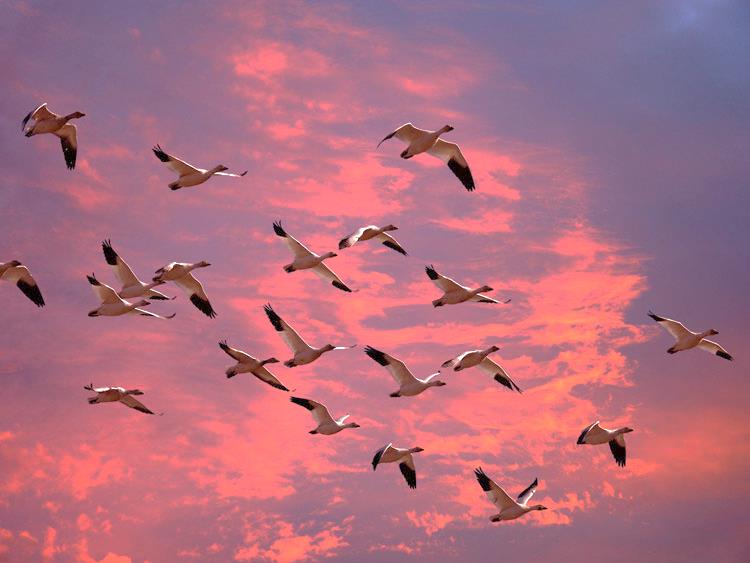 Перелётные и зимующие птицы
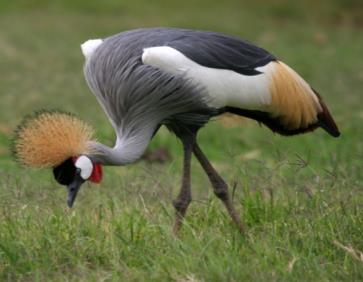 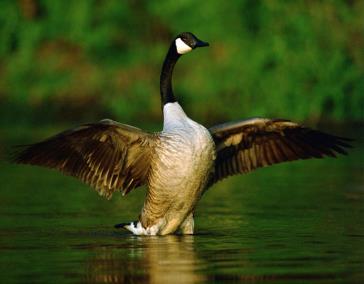 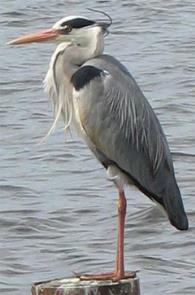 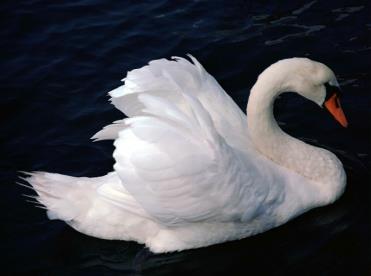 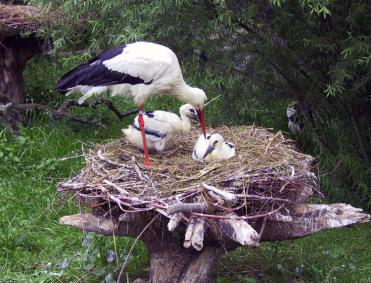 Польза птиц
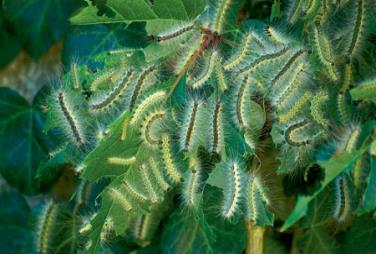 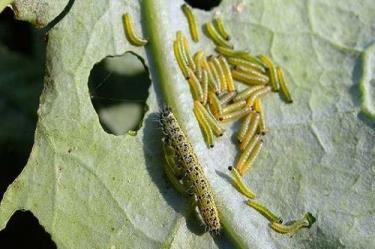 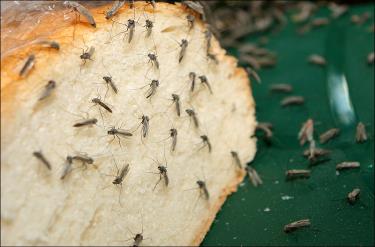 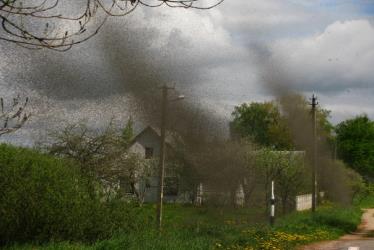 Перелетные птицы
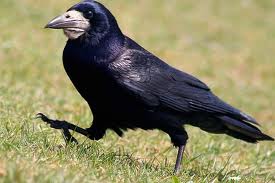 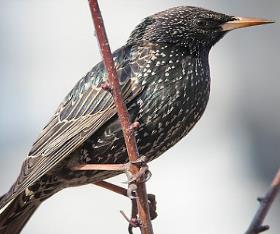 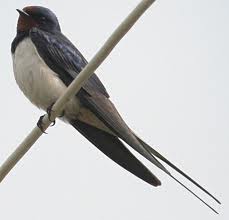 скворец
грач
ласточка
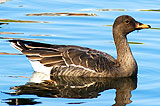 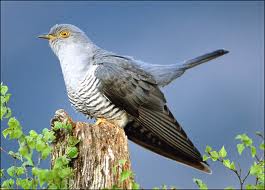 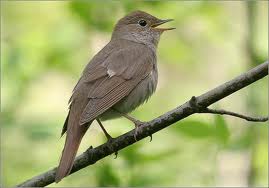 КУКУШКА
УТКА
СОЛОВЕЙ
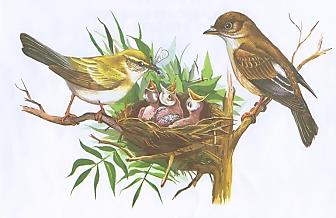 Назови птенцов
"грач – грачонок… утка — … кукушка — …
Аист- …,журавль -…, скворец -…,
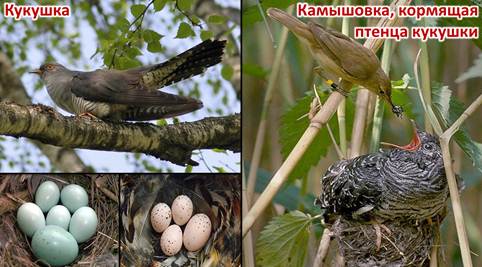 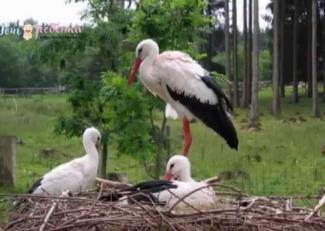 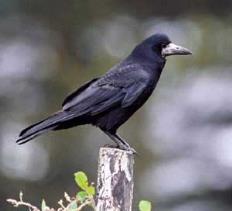 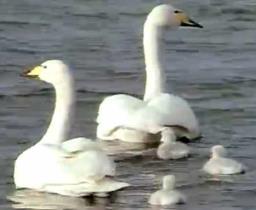 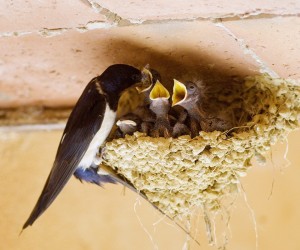 Зимующие птицы
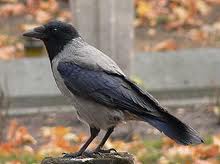 ворона
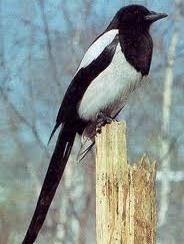 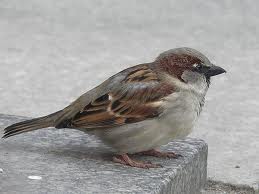 снегирь
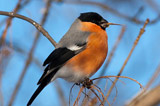 сорока
воробей
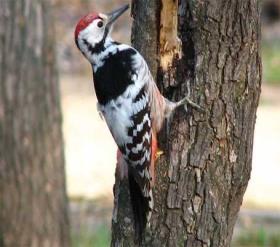 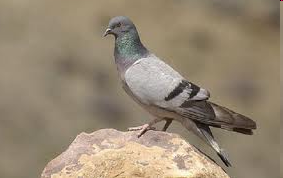 синица
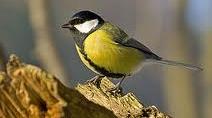 дятел
голубь
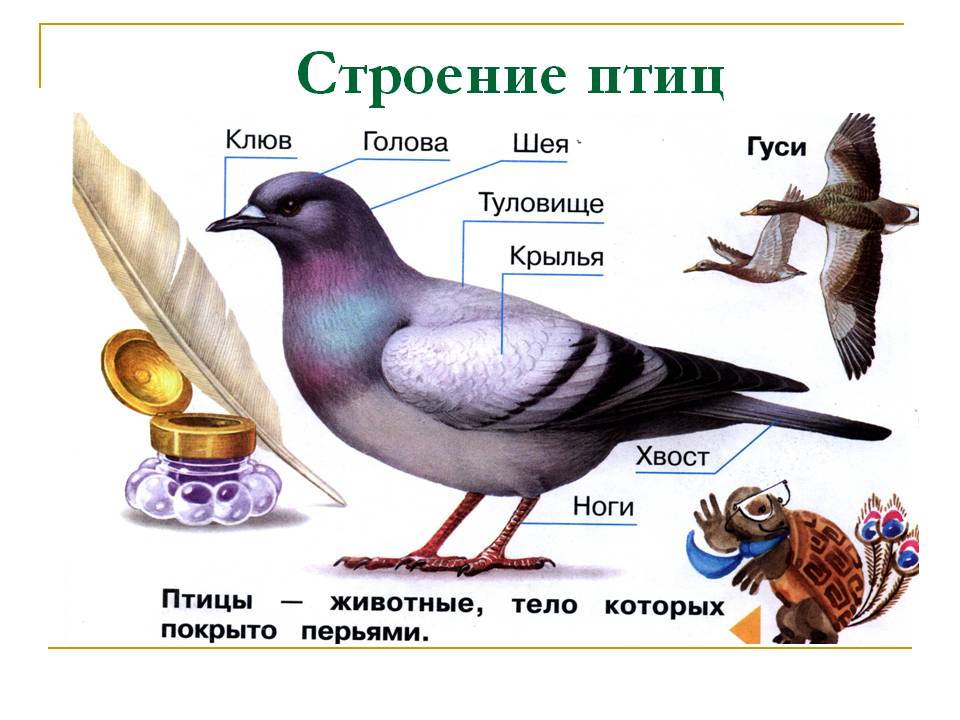 Дома птиц
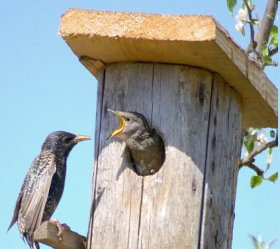 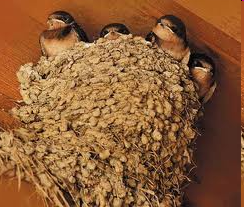 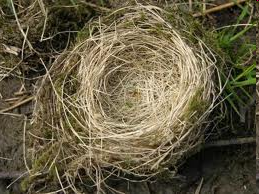 Гнездо ласточки
скворечник
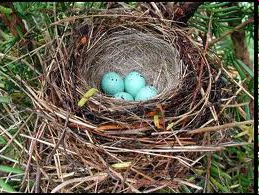 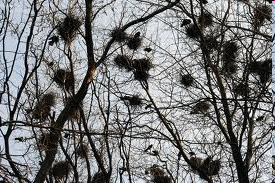 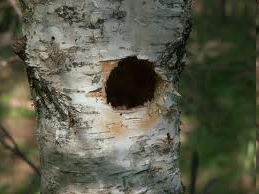 гнезда
дупло
Еда перелетных птиц
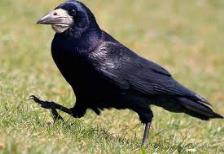 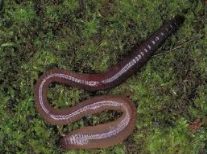 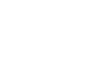 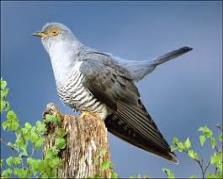 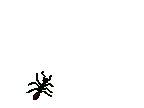 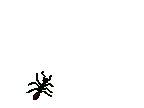 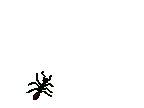 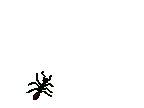 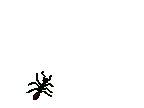 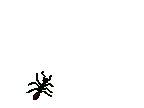 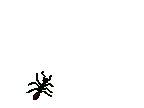 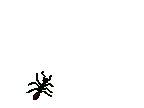 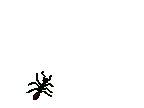 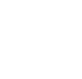 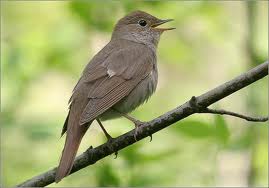 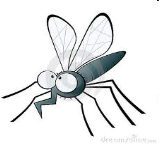 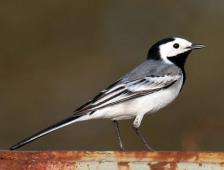 Еда зимующих птиц
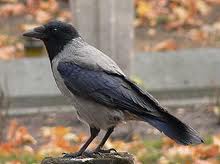 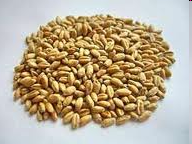 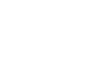 зерно
сало
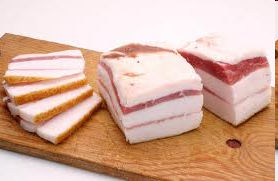 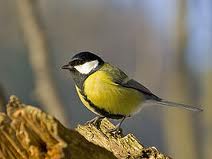 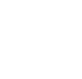 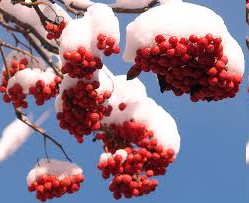 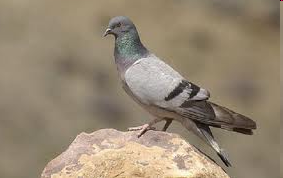 хлеб
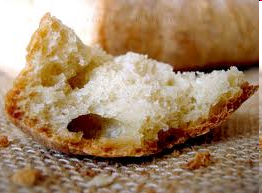 рябина
Полеты птиц
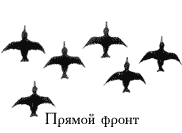 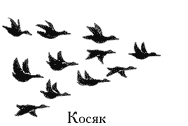 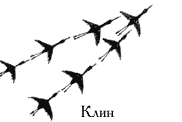 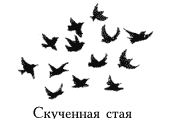 Берегите птиц!
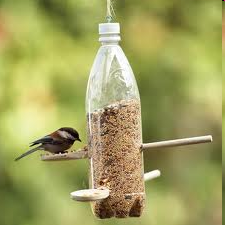 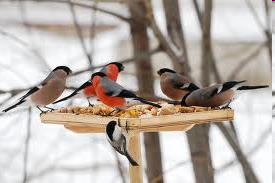 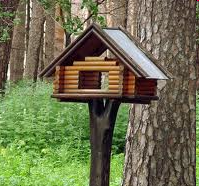 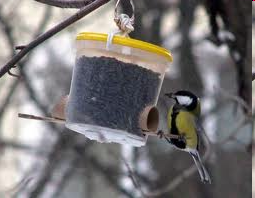 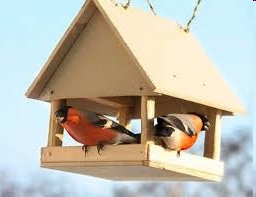 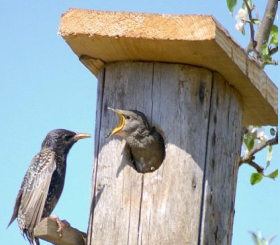 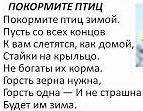 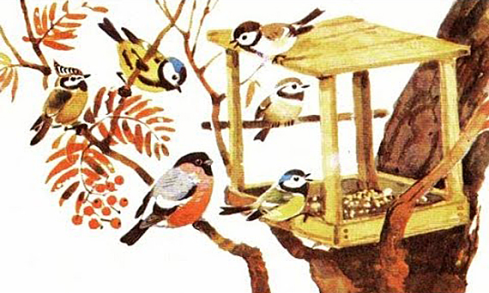 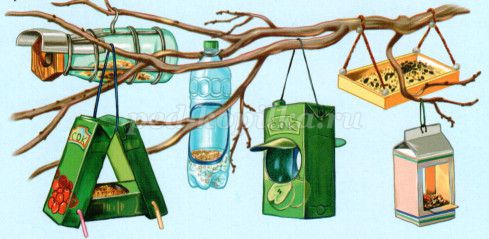 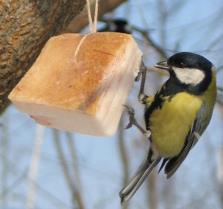 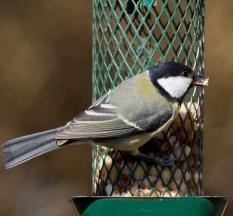